Proses Pembuatan Infografis
Data Visualization
Information design

Information 
     architecture
Informasi  :
merupakan istilah dengan banyak arti 
dan bergantung pada konteks 
(arti, pengetahuan, komunikasi, kebenaran,
 representasi & rangsangan mental)

Sebagai cabang keilmuan terapan
Infografis tidak dapat dilepaskan 
dari ilmu lainnya seperti 
komunikasi, seni, teknologi informasi 
maupun interaksi antar manusia
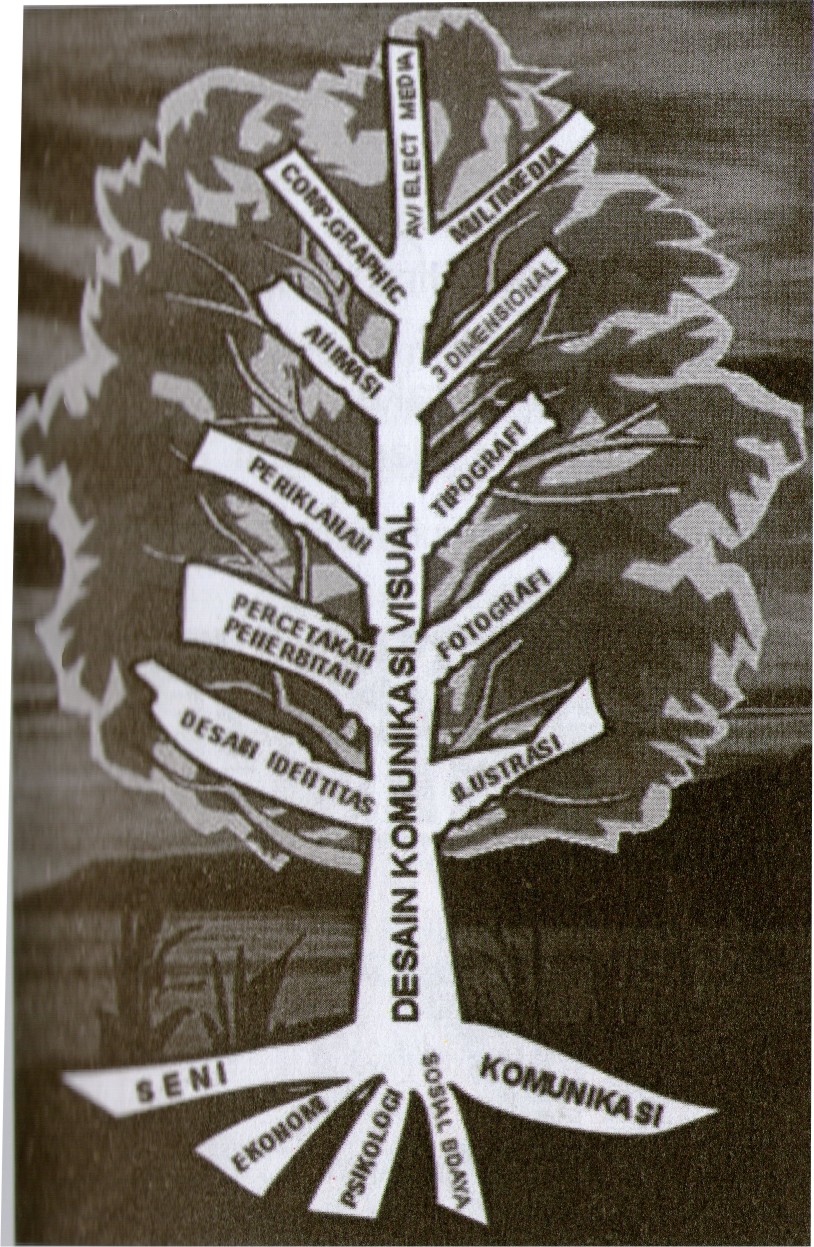 Keunikan infografis
Dengan perubahan bentuk informasi menjadi grafis informasi/infografis memiliki beberapa keunggulan yaitu :

Memperpendek waktu baca
Memperjelas isi informasi
Mempersingkat waktu & tenaga 
     dalam mencerna informasi
Secara atraktif perhatian pembaca
Memperpanjang rekaman dalam ingatan 
     tentang suatu peristiwa (long term memory)
Komponen infografis
Gambar
Komposisi & Pemilihan warna
Pemilihan simbol yang digunakan
Bentuk yang digunakan
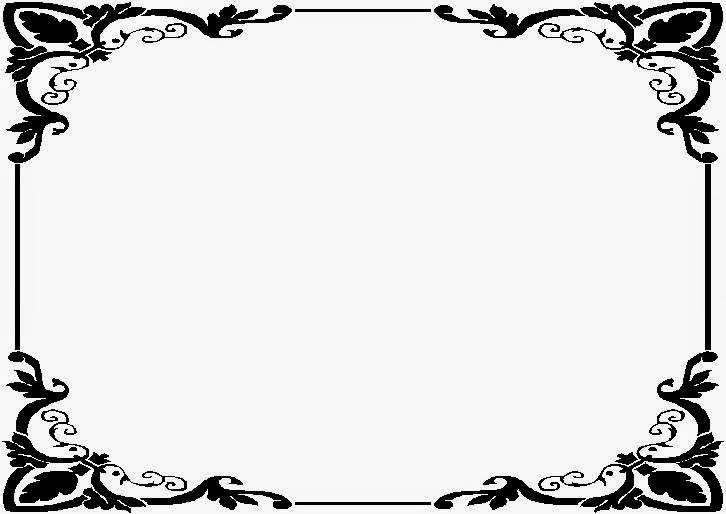 Esensi dari infografis : 
Mempresentasikan Informasi 
dalam bentuk visual
“Meng-INTISARI-kan bentuk 
CERITA PANJANG MENJADI 
  CERITA PENDEK DAN JELAS 
dalam bentuk visual
KERANGKA DESAIN DALAM INFO GRAFISberdasarkan Metoda Komunikasi
KERANGKA DESAIN DALAM INFO GRAFISberdasarkan jenis Alat Infografis
Kelompok diagram :
Jenis infografis yang masuk dalam 
kelompok diagram ini adalah :
    1. Icon :
    2. Sekuen : 
    3. Proses : 
    4. Waktu :
KERANGKA DESAIN DALAM INFO GRAFISberdasarkan jenis Alat Infografis
II. Kelompok Peta :
    
Tahapan  pembuatan meliputi  :
Lokasi : memperagakan suatu tempat kejadian 
                   dari satu tempat ketempat lainnya
 Data : memperagakan jumlah data-data 
                 sebagai bahan informasi 
                  yang berhubungan dengan tempat peristiwa
Skematik : memperagakan suatu gambaran
			    yang terstruktur berdasarkan lokasi kejadian
KERANGKA DESAIN DALAM INFO GRAFISberdasarkan jenis Alat Infografis
II. Kelompok Peta :
    
Studi kasus pemetaan landmark nusantara 
      dalam bentuk infografis interaktif
     ( karya house of infografis)
       Tahapan proses :

Pengumpulan data
Pembuatan peta statis/ interaktif
Penentuan landmark
Pembuatan ilustrasi
Pemrograman
KERANGKA DESAIN DALAM INFO GRAFISberdasarkan jenis Alat Infografis
III. Kelompok chart :
    
 flow
 bar
 pie
tabel
organisasi